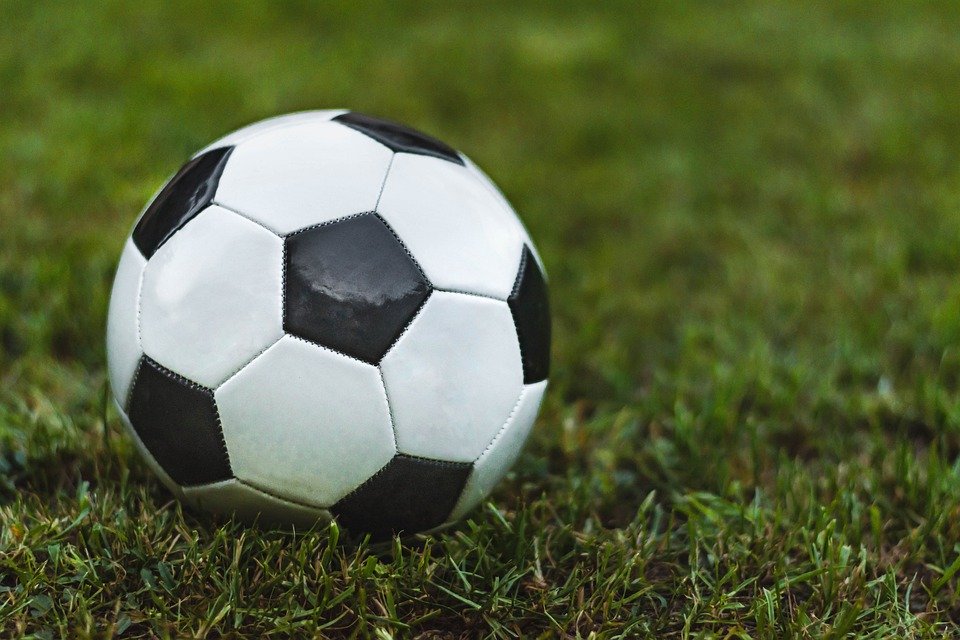 football
Dries, Younnes, Tess.
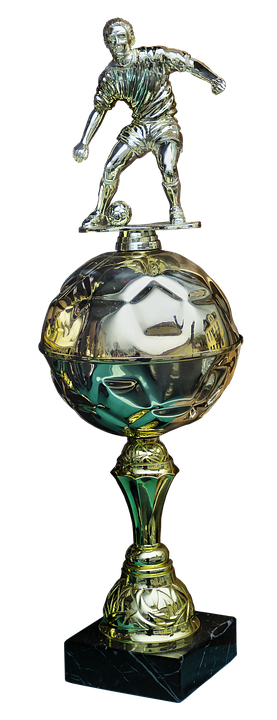 content
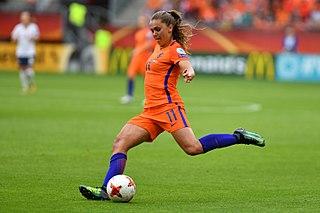 neecodig
team
clubs
matches
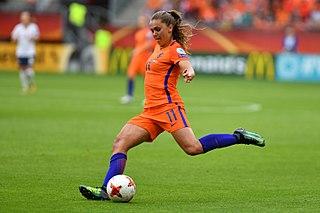 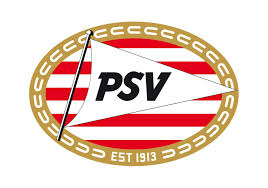 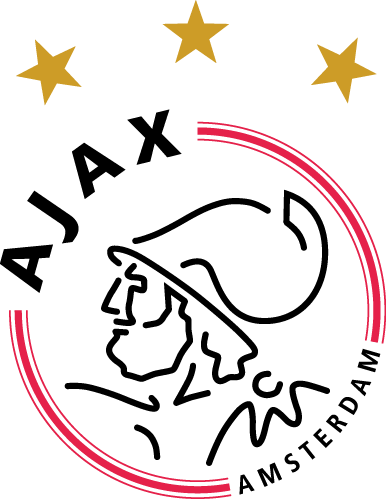 clubs as
Psv
Ajax
Feyenoord
Olympia
Liverpool
Fc barcelona
neecondig
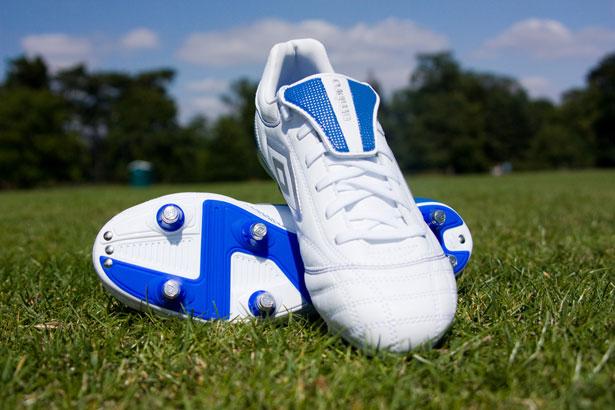 bal
shin guards
socks
soccer shorts
soccer shirt
soccer shoes
gaol
lawn
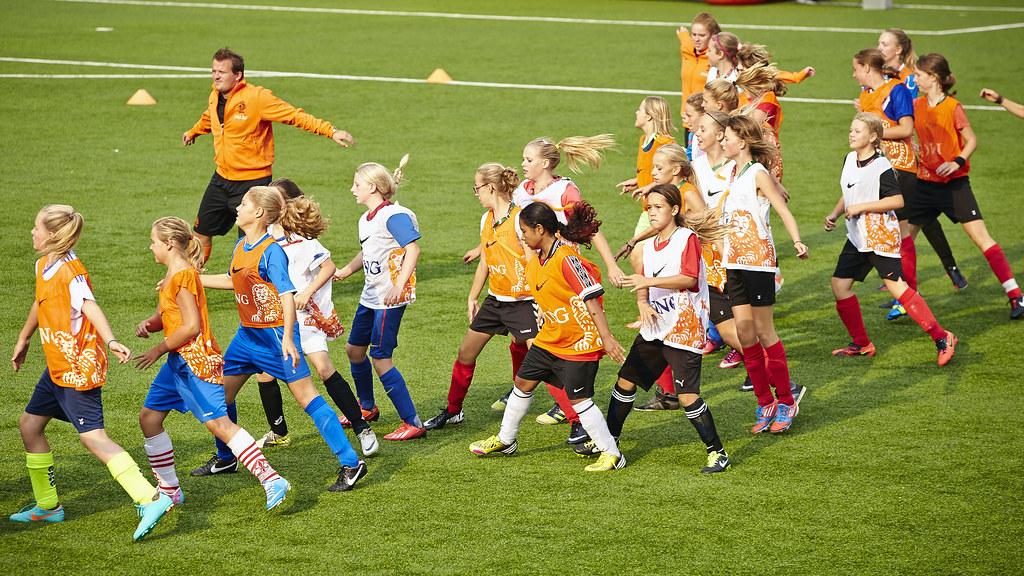 team
ceeper
attackers
deferenders
midfieler
rush hour
you train approximately 3a2
days + one hour each
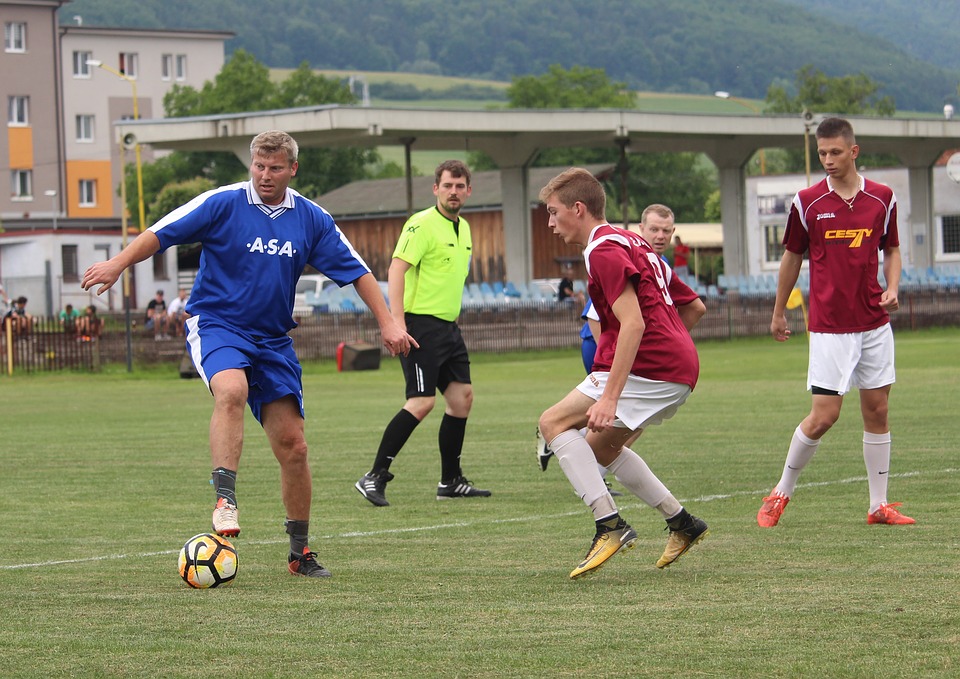 matches
lol
pleasure
winner
friends
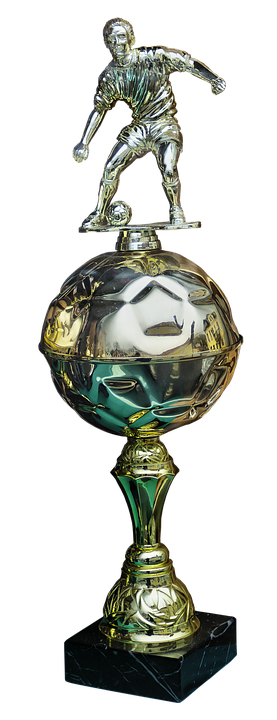 the end
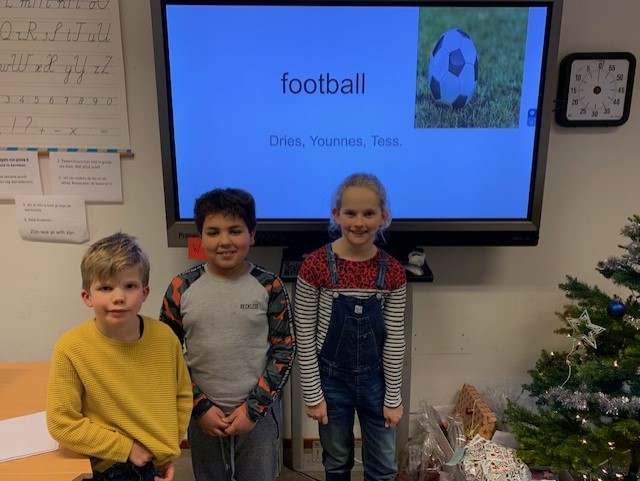